Зоряна Живка 
(Зоя Жук)
“Добре вдома”
Хрестоматія  сучасної української дитячої літератури 
для читання в 1-2 класах
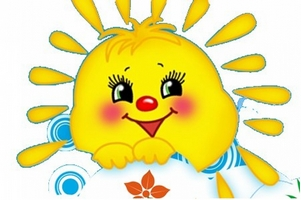 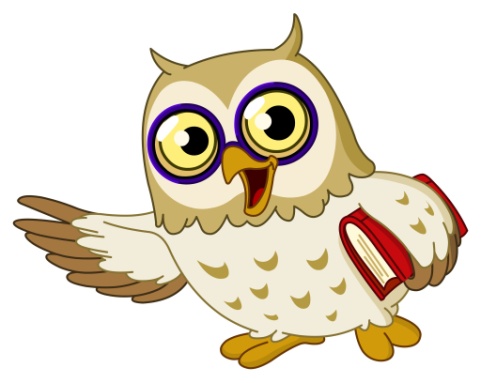 Мовна розминка
Летіла сова,
  Торохтіла слова:
 - Чи сон це,чи слон це,
  А може,і сонце?!
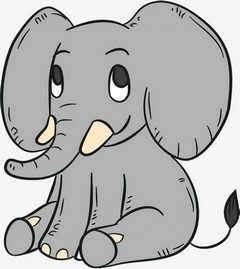 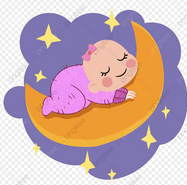 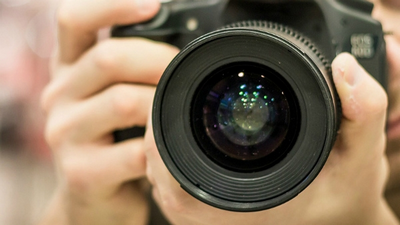 ФотоаппаратЗапам’ятайте і відтворіть слова
Струмок
Річка
Ранок
Сонечко
Вітерець
Метелик
Гра «Хто більше?» Доберіть слова — назви ознак.
Осінь — щедра, …
Дерево — високе, …
Діти — веселі, …
Книжка, неначе   …
віконце у світ.
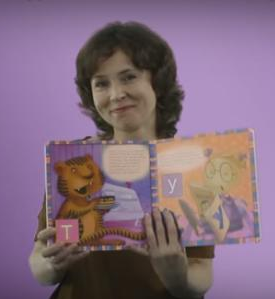 Оксана Кротюк
українська 
дитяча 
письменниця
Книжки О.Костюк
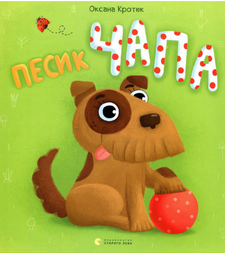 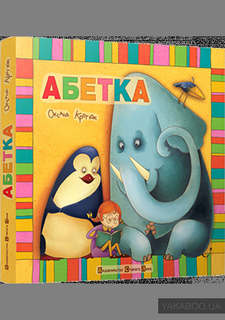 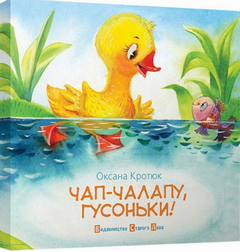 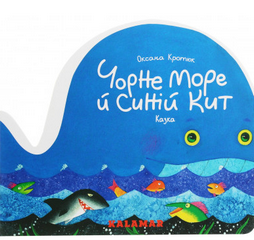 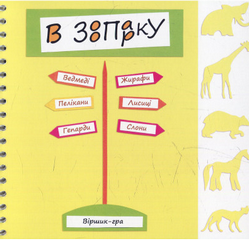 Снайперське око
1. Ось маленьке гусенятко, 
В нього мавпи мама й татко.
мавпенятко
2. Маленькі єноти розучують вірші – 
Музику люблять маленькі єноти.
ноти
3. Не збагну я друзі, як 
Носить шубу влітку цап.
як
Снайперське око
4. Подивись, який упертий
    Цей малесенький жучок
цапок
5. Все сидів би і сидів
    Мавпенятко у воді
Бегемотик
гусеня
6. Тепер маленьке левеня
    Читає з татусем щодня
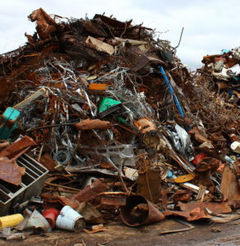 Макулатура
Металолом
Вторинна сировина
Побутове сміття
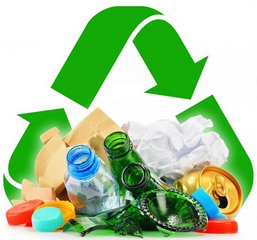 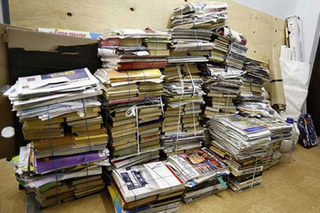 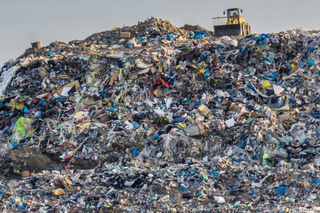 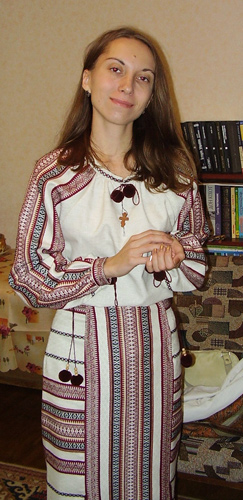 Зоряна Живка (Зоя Жук)
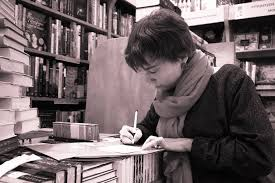 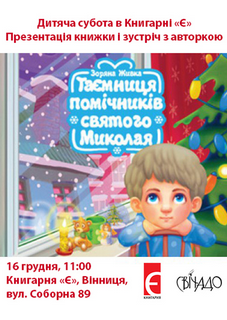 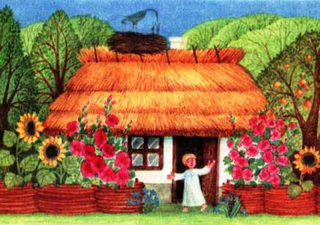 Добре вдома
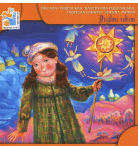 Різдвяні повісті
Інтуіція
Пташки – гнізда, 
звірі – нори, 
риби – річки, 
бджоли – вулик, 
люди – будинок, 
сміття – смітник.
Словникова робота
Засмутити – засмітити
Необачно          Безхатько
Заманеться       Скиглити
Невдоволено нарікаючи
Тинятися, вештається
 Сміттярка
Підсумок уроку
Чисто не там, де прибирають, 
а там де не смітять